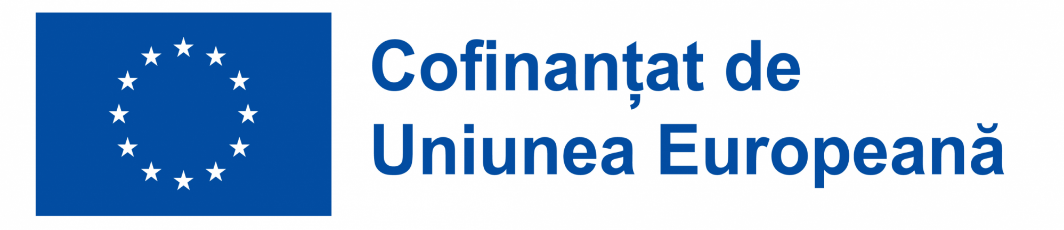 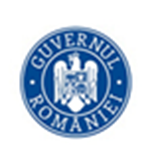 PREZENTARE PROIECT
Tine Pasul in Cariera 
 Dezvolta-ti competentele!
            ID 313141   
Realizat: Giju George Ciprian
RESPONSABIL RECRUTARE SI COMUNICARE
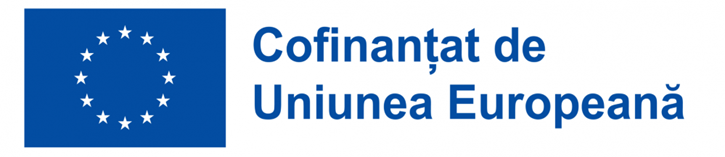 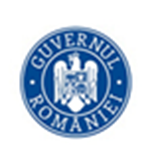 Cuprins
Parteneriat
Obiectiv general
Grup țintă
Regiuni de implementare
Activități proiect
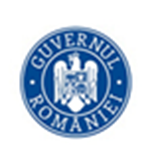 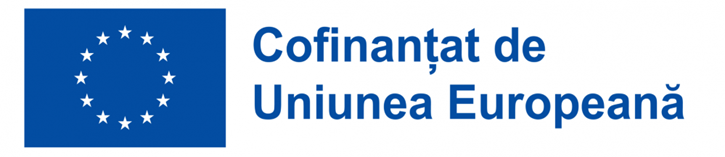 PARTENERIAT
SC EU-ROM TRAINING AND CONSULTANCY SRL
ASOCIATIA FLAG PRAHOVA
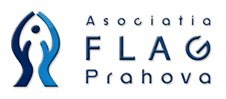 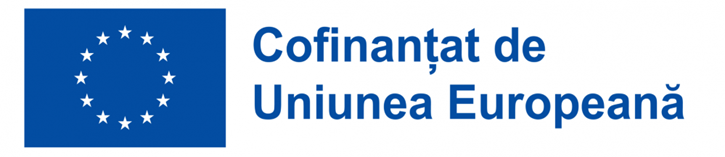 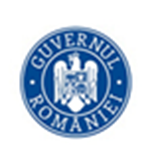 OBIECTIVUL GENERAL
Obiectivul general al proiectului il constituie cresterea gradului de participare a 601 de angajati din regiunile Sud-Muntenia, Sud-Vest Oltenia, Centru, Sud-Est, Nord-Vest, Nord-Est, Vest, la activitati de informare si constientizare privind importanta formarii profesionale, activitati de consiliere profesionala, programe de formare profesionala, module de prezentare dezvoltare durabila si economie verde precum si organizarea de workshop-uri - Locuri de munca verzi si este in conformitate cu obiectivul specific ESO4.7. al programului.
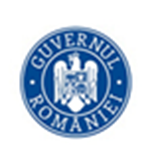 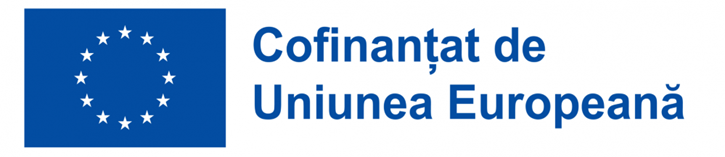 Activitatile proiectului se vor desfasura pentru un GT  de 601 pers cu varsta intre 18-65 ani,angajati cu CIM(norma intreaga/timp partial),inclusiv pers care ocupa pozitia de manager,ce provin din intreprinderi publice/private,cu domiciliul/resedinta in regiunile Sud-Muntenia, Sud-Vest Oltenia, Centru, Sud-Est, Nord-Vest, Nord-Est, Vest.
GRUP ȚINTĂ
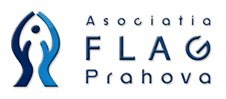 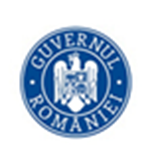 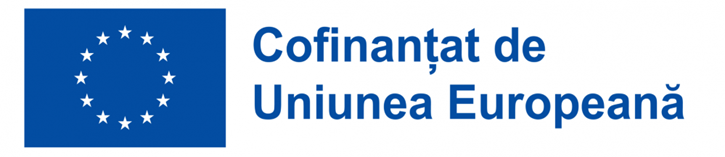 CONDIȚII ELIGIBILITATE GT
sa aiba domiciliul/resedinta in regiunile de implementare ;
	varsta18-65 ani;
	sunt angajati cu CIM;        
	sa nu fie pers. fara/cu nivel scazut de formare(ISCED 0-2);
	nu sunt angajati la S/P1.
Alba,Brașov,Covasna, Harghita, Mureș, Sibiu.
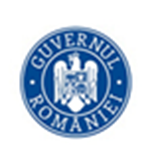 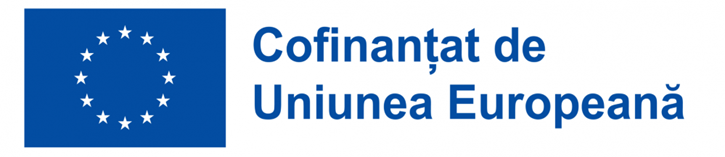 SUD EST
CENTRU
REGIUNI DE IMPLEMENTARE
Argeș, Prahova, Dâmbovița, Teleorman, Giurgiu, Ialomița,  Călărași
SUD MUNTENIA
Brăila, Buzău, Constanța, Galați, Tulcea, Vrancea
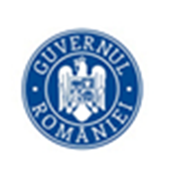 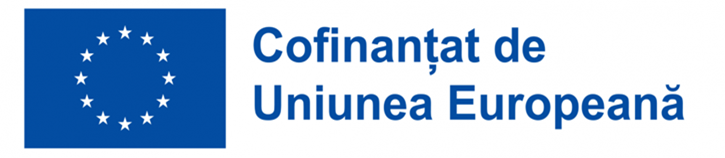 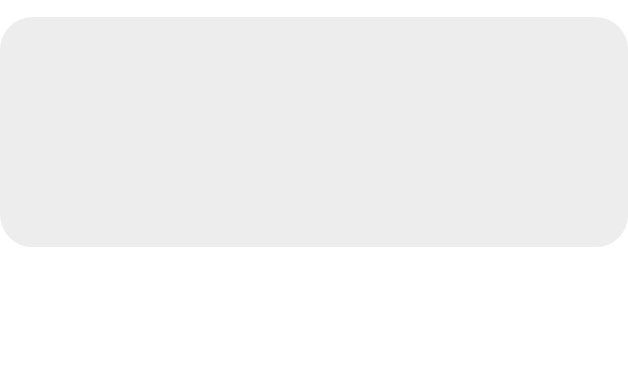 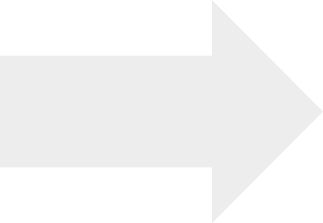 Arad,Caras-Severin,
Hunedoara,Timis
VEST
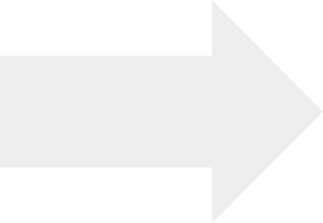 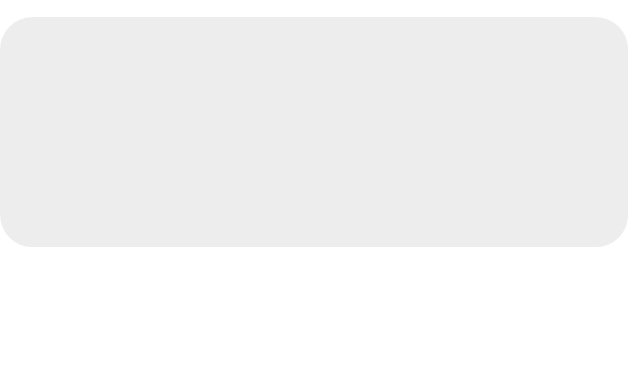 SUD-VEST 
OLTENIA
Dolj, Gorj, Mehedinti, Olt, Valcea
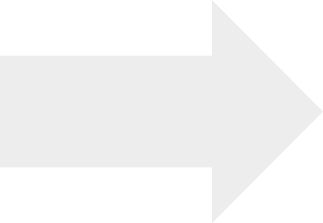 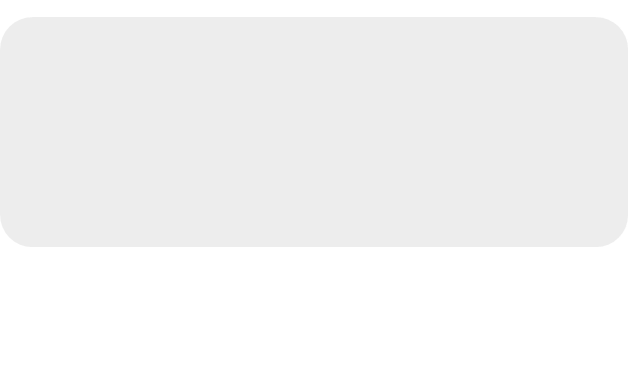 Bihor,Bistrita-Nasaud,
Cluj,Maramures,Satu-Mare,Salaj
NORD-VEST
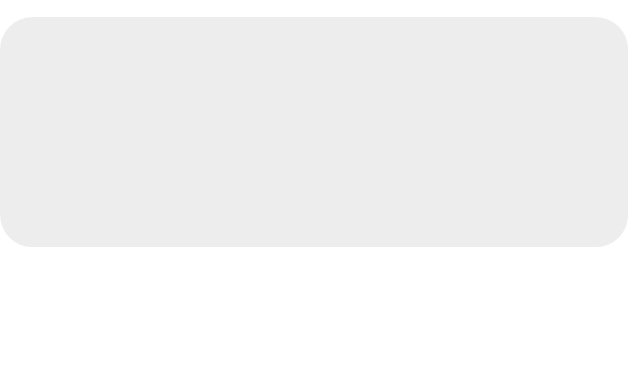 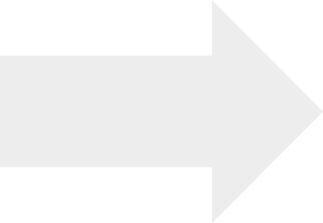 Iasi, Suceava,Bacau, Neamt, Botosani, Vaslui
NORD-EST
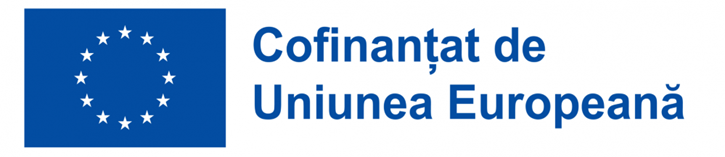 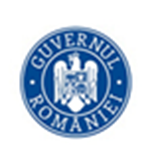 ETAPELE PROCESULUI DE RECRUTARE
Anuntarea deschiderii recrutarii GT
        Se vor publica anunturi prin intermediul  campaniilor de constientizare privind importanta participarii la  FPC, pe website-urilor partenerilor si la sediile partenerilor.
Depunerea dosarelor
      Persoanele interesate își vor putea depune documentele solicitate, la locațiile de implementare ale proiectului, conform metodologiei. 
                 Dosarul Grup Țintă va cuprinde:
          -  formular de înregistrare grup țintă; 
             - copie a cărții de identitate; 
             - copie certificat de naștere, 
             - copie a ultimei diplome de studii; 
             - acordul cu privire la utilizarea datelor cu caracter personal; 
             - declarație de evitare a dublei finanțări; 
             - adeverință de la locul de muncă din care să rezulte, la data emiterii acesteia,
               ocupația (codul COR), norma de lucru și durata contractului de muncă sau copie a
               contractului individual de muncă;
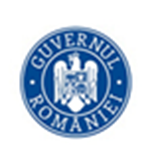 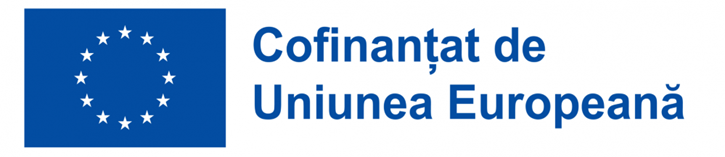 - declarație pe propria răspundere/furnizare informații persoană fizică emis de
               Registrul Comerțului, pentru persoanele care ocupă poziții de management, din 
               care să reiasă că acestea nu au calitatea de administrator/reprezentant legal în
               nicio întreprindere publică sau privată. 

3. Analizarea dosarelor depuse
               Responsabilii recrutare si comunicare  GT vor analiza dosarele in ordinea inscrierilor,verificand corectitutindea si completitudinea informatiilor si doc solicitate, vor verifica indeplinirea criteriilor de selectie stabilite.
4.Acceptarea /respingerea dosarelor depuse
     Responsabilii recrutare si comunicare GT vor elabora listele cu pers inscrise in GT si le vor
informa pe acestea cu privire la parcursul lor ulterior,telefonic si/sau prin email. 
              Metodologia de selectie a GT respecta principul egalitatii de sanse si al nediscriminarii,al egalitatii barbati-femei cu respectarea drepturilor fundamentale in cnf cu Carta Drepturilor Fundamentale UE si prevederile Conventiei ONU privind drepturile persoanelor cu dizabilitati.
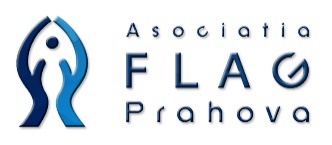 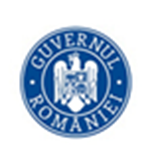 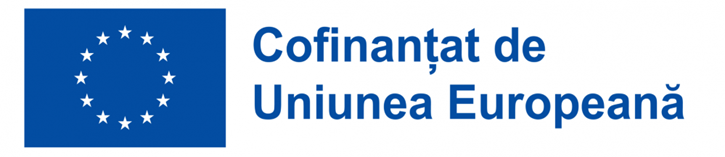 Cursuri ce se vor derula in cadrul proiectului:
Camerista-Calificare Nivel 2-360 h-25 pers;
Lucrator comercial -Calificare Nivel 2-360 ore-50 pers;
Agent de securitate -Calificare Nivel 2-360 h- 50 pers;
Competente digitale de baza-Initiere-40 h-50 pers;
Competente digitale Avansate-40 h-25 pers;
Limba engleza-40 ore-26 pers;
Competente antreprenoriale-40 ore-25 pers;
Manager proiect-40 ore-25 pers;
Abilitati de baza in management-40 ore-25 pers;
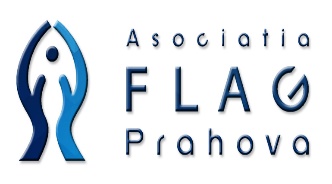 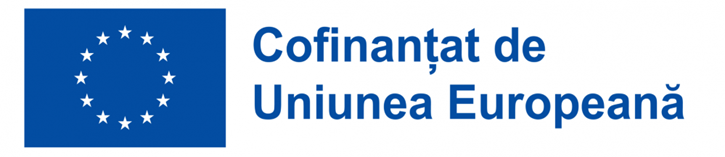 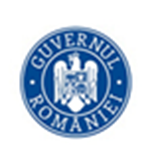 Din totalul de 601 persoane participante la programul de formare, 

    481 persoane (80.03%) vor dobandi o certificare la incetarea calitatii de participant ca
          urmare a unui proces de evaluare indiferent daca sunt certificate deabsolvire/calificare
          cu recunoastere nationala (in cnf cu O.G. 129/2000 privind FPC, republicata, cu    
           modificarile  si completarile ulterioare) sau certificate de absolvire/participare cu    
          recunoastere la nivelul operatorului economic ;

    165 persoane(34.30%) vor obtine un certificat de calificare in cnf cu prev OUG 129/2000     
           privind FPC;

Persoanele participante la cursurile de formare vor beneficia de subventie in valoare de 5 lei/ora, cu conditia sa aibe o prezenta de peste 90% pe perioada cursului si sa participe la examinarea finala.
VĂ MULȚUMIM!
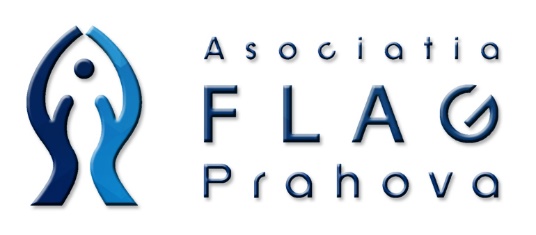